Easy Words to Read ( Photos taken from  www.pixabay.com )
sat (= κάθισα)
pat (= χτυπώ ελαφρά, αγγίζω)
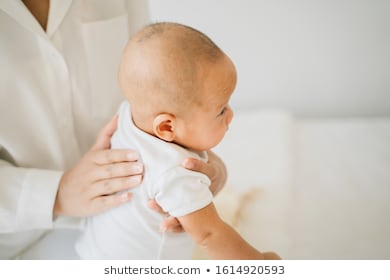 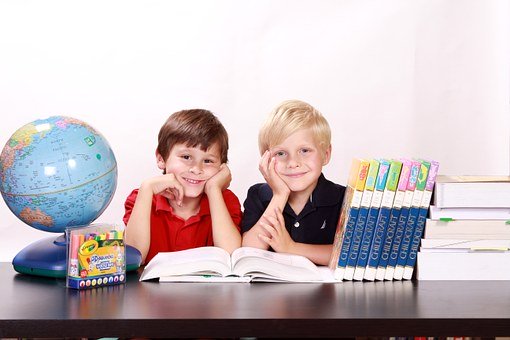 tap (= βρύση)                           taps (= βρύσες)
in (= μέσα)
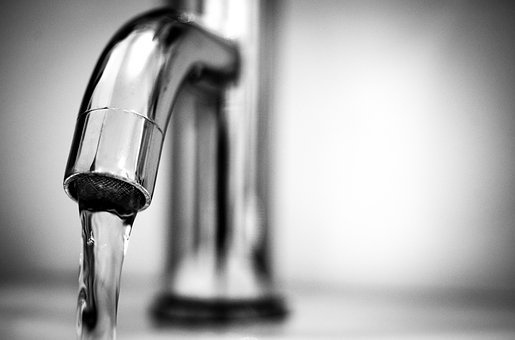 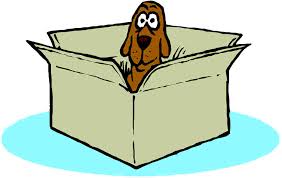 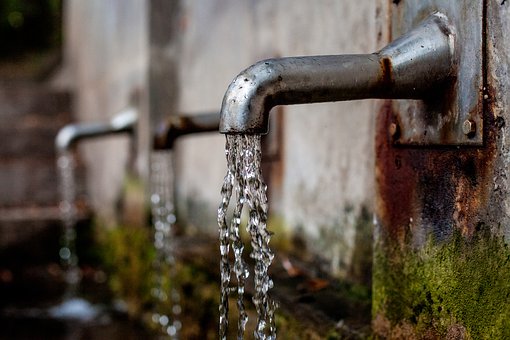 sit (= κάθομαι)    tin (= κονσέρβα)
tip (= γέρνω)            pin (= καρφίτσα)
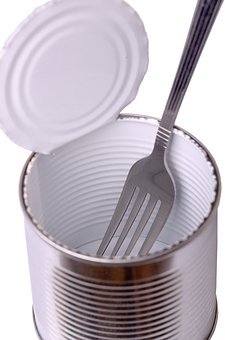 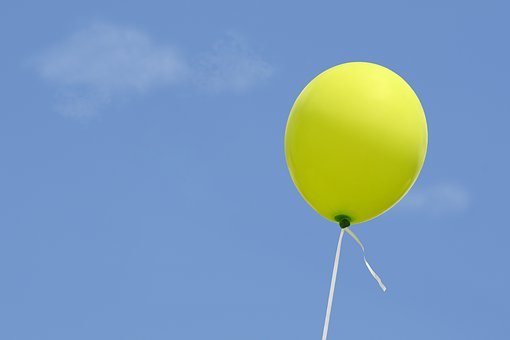 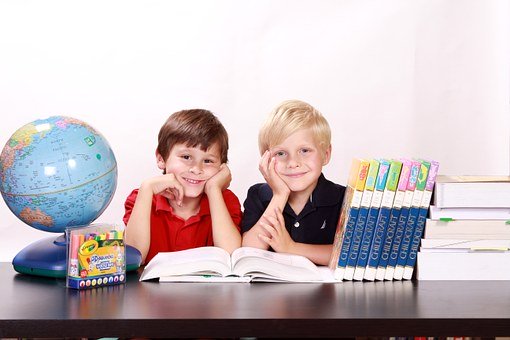 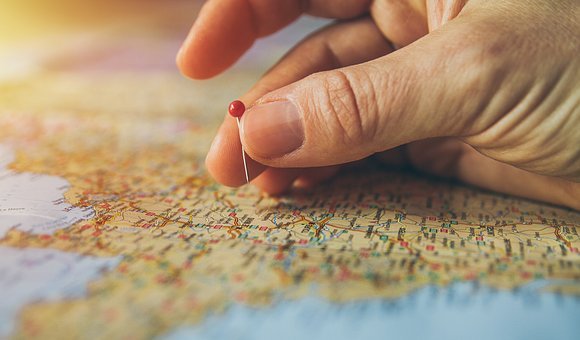 map (= χάρτης)
man (= άνθρωπος)   mat (= χαλάκι)
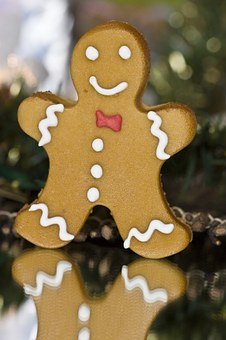 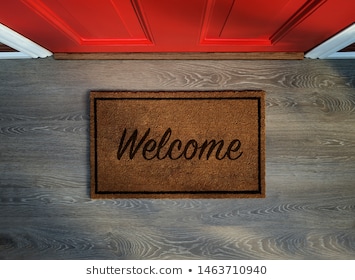 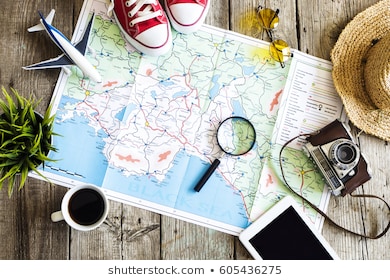 pad (= σημειωματάριο)   pan (= τηγάνι)
din (= δυνατός ήχος)
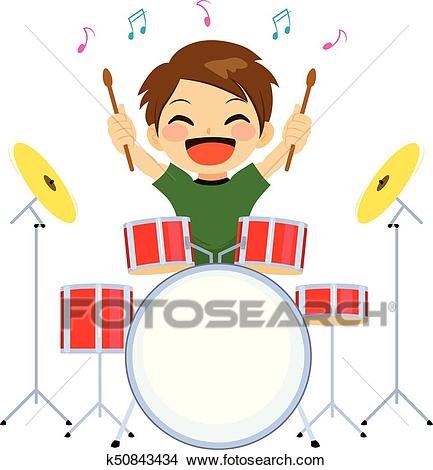 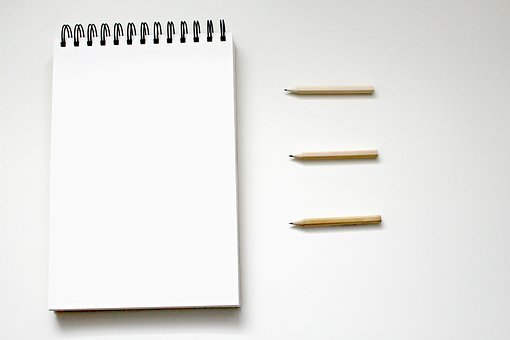 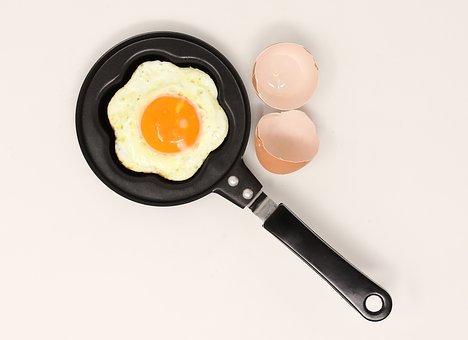 pot (=γλάστρα)      pod (= καρπός)
pop (= σκάω, ήχος: μπαμ)
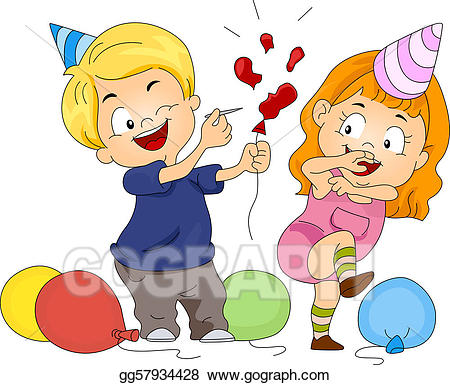 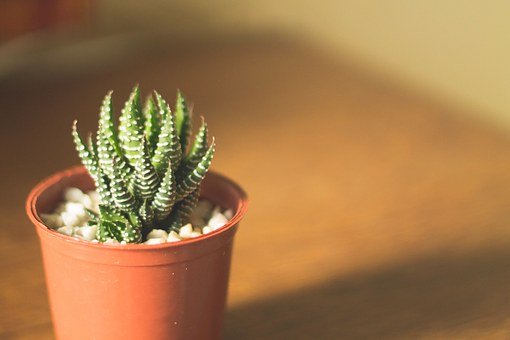 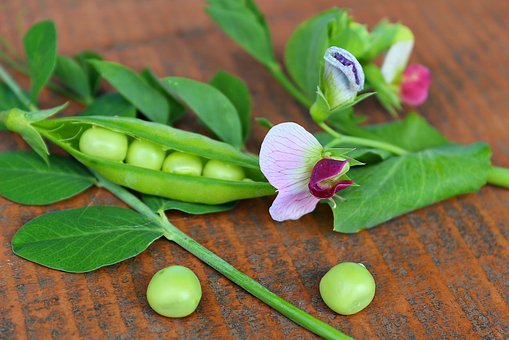 dog (= σκύλος)
dig (= σκάβω)
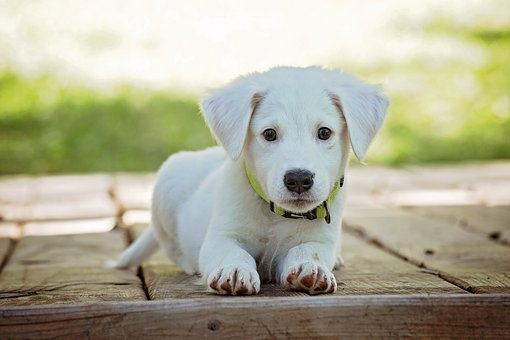 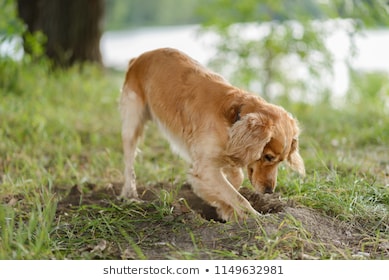